Inleiding op Zorginnovatie en technologie
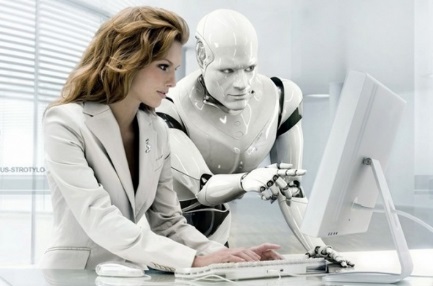 Samen Da Vinci
Deze les
Lesdoelen
Planning en toetsing
Waar hebben we het over?/ Begrippen
Opdracht 1. Oriëntatie op het onderwerp
Evaluatie
1. Lesdoelen
Aan het einde van deze les weet jij:
Wat het doel is van dit vak;
De planning en toetsing van het vak
Wat zorgtechnologie en innovatie is; 
Wat het doel is van zorgtechnologie en innovatie;
Betekenis te geven aan de verschillende termen en definities.
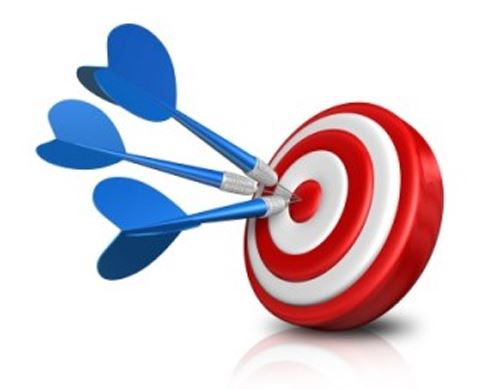 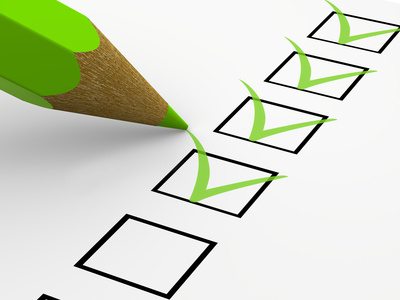 2. Planning en toetsing
Dit vak bestaat in totaal uit 2 delen: Deel 1 en Deel 2
De delen 1 en 2 worden afgesloten met een eindopdracht.
Dit vak heeft een koppeling met:
- Werkproces B1-K2-W1 Werkt aan professionele ontwikkeling (Reflectieve EBP professional)  met leervraag 104:
'Zij houdt maatschappelijke, technologische en vakinhoudelijke ontwikkelingen in de sector bij en houdt zich op de hoogte van actuele wet- en regelgeving m.b.t. de beroepsuitoefening, de actuele visie op zorg en welzijn en technologische hulpmiddelen'
Dit past bij de CanMeds-rol van 'organisator'
- Kerntaak B1K1 Bieden van zorg en ondersteuning in het verpleegkundig proces  met leervraag 163:
'Kan technologische hulpmiddelen en instrumenten inzetten en gebruiken, waaronder e-health'
En leervraag 164:
'Kan zorg op afstand bieden‘

Je bereid je hiermee voor op examenarrangement C
Wat van jou wordt verwacht:
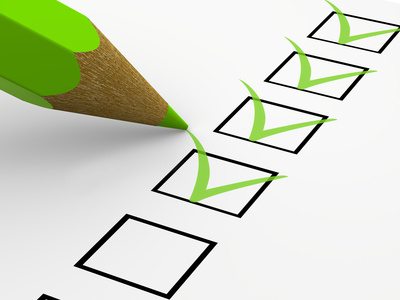 Een zelfstandige leerhouding.
Inzicht in je opdrachten.
Neem ‘Mijn opleiding VP’ goed door, weet wat je te doen staat! 
Maak elke week de lesopdrachten; 
De lesopdrachten zijn tegelijkertijd je voorbereiding op de Eindopdracht. 

Eindopdracht voor deze periode: 
Met de in deze periode verzamelde kennis een informatieve Website maken..
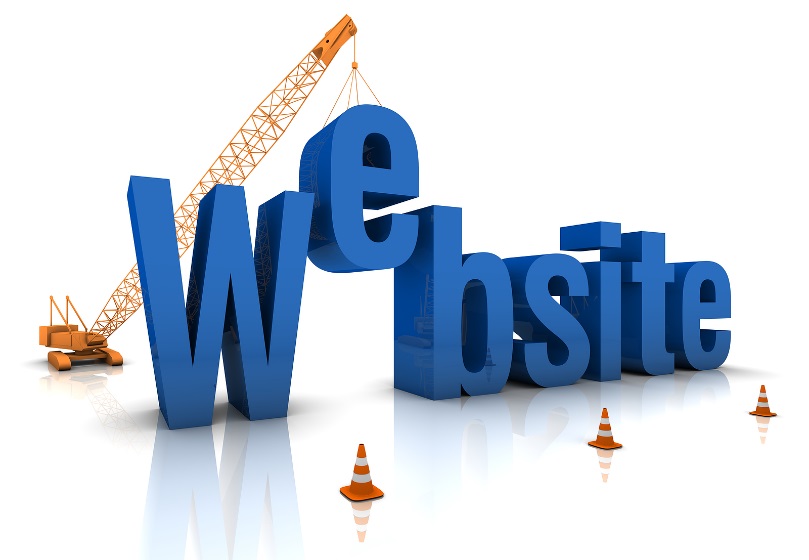 2. Introductie: Wat betekent deze afbeelding?En wat betekent dit dan voor je toekomstig beroep?
[Speaker Notes: Laat de student opschrijven in steekwoorden- max 5 minuten.
Klassikale bespreking.]
Technologische ontwikkelingen
We kijken het volgende filmpje: https://youtu.be/Z1u0f_AQTbQ

Noteer voor jezelf tijdens het filmpje:
3 nieuwe technologische ontwikkelingen die je voorbij ziet komen.

Neem na het filmpje 2 minuten de tijd en schrijf op per ontwikkeling: 
Bij welke doelgroepen (ouderen, verstandelijk beperkten, kinderen, etc.) kun je deze ontwikkelingen inzetten?

Bespreek max. 5 minuten met je buurman/buurvrouw.
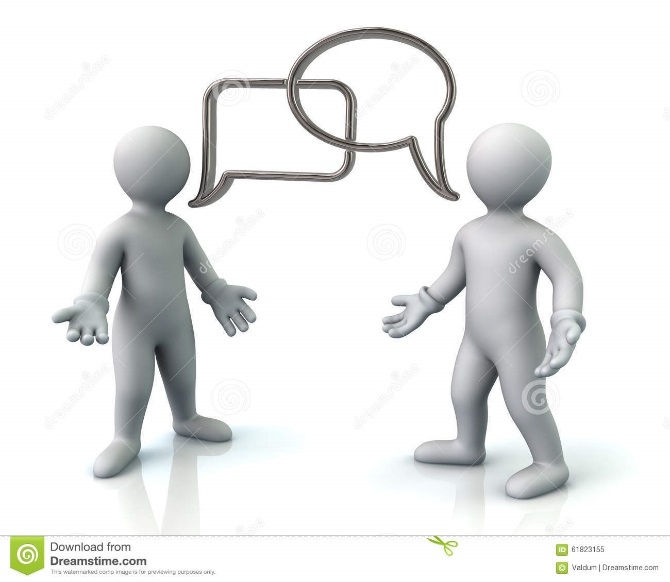 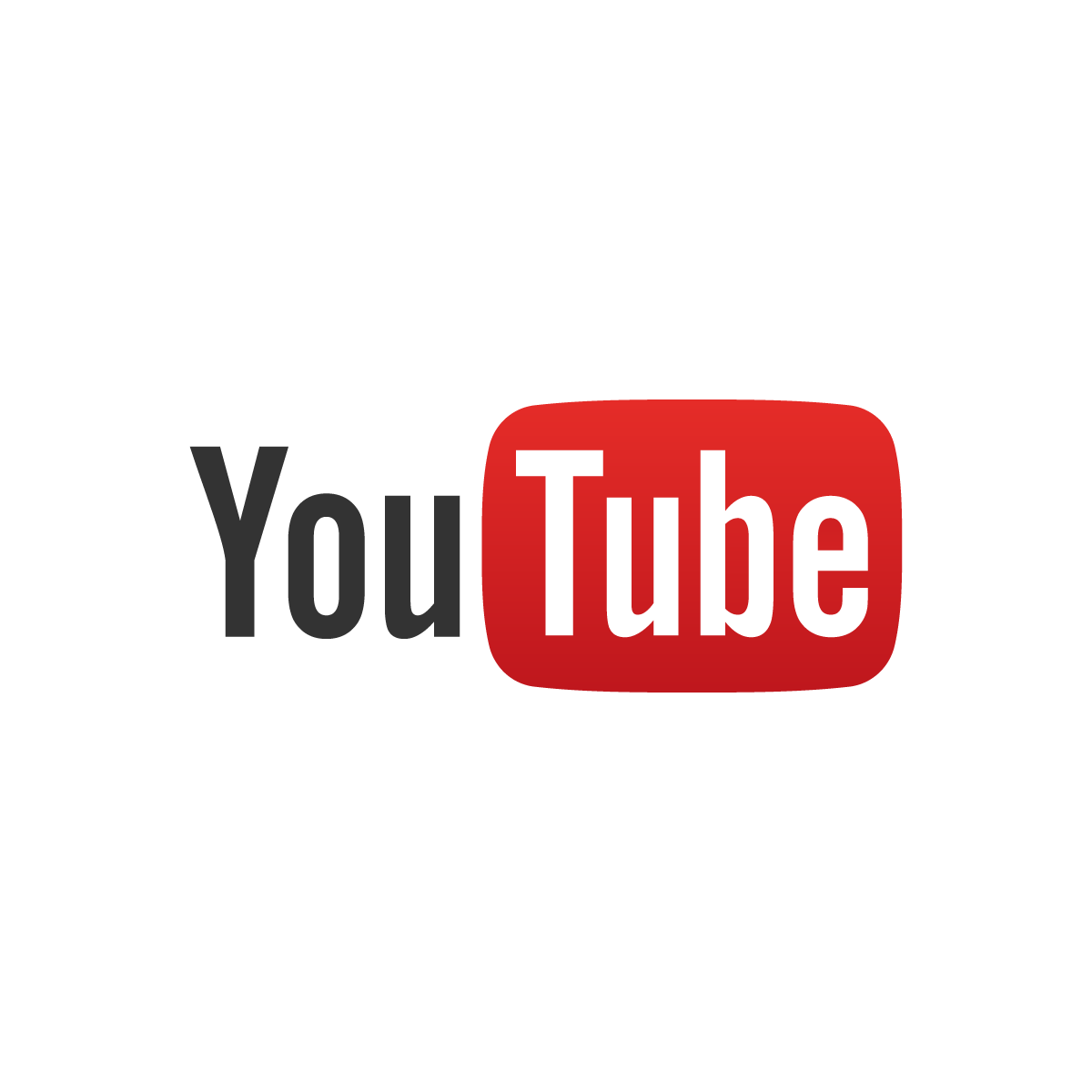 3. Waar hebben we het over? Begripsbepaling
E- health
M- health
Domotica
Robotica
Telebehandeling
Telemonitoring
Alarmering 
Computer 
Social media 
Beeldzorg
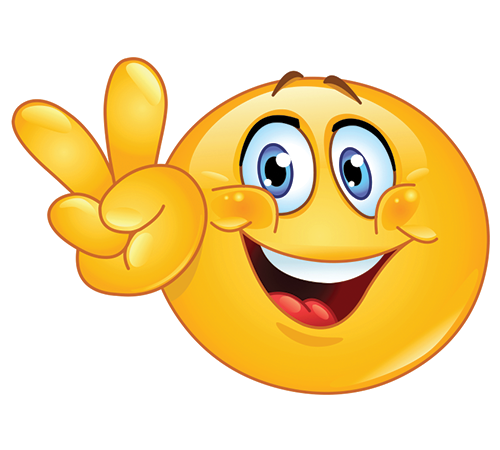 [Speaker Notes: Welke termen en begrippen kennen de studenten al? 

https://play.kahoot.it/#/?quizId=e0958111-4c04-43d0-8ea9-200fbf14e892]
Betekenis voor het beroep
http://www.sofiesleerreis.nl/thema/thema-01/
Opdracht 1. Inleiding in zorginnovatie en technologie
Neem de opdracht door op ‘Mijn Opleiding VP’
Stel eventuele vragen
Ga zelfstandig aan de slag.
Evaluatie van deze les
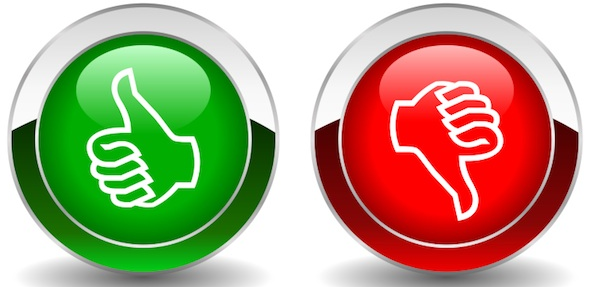 Top’s/ Tips
Leerdoelen behaald?
Wat het doel is van dit vak; 
De planning en toetsing van het vak; 
Wat zorgtechnologie en innovatie is; 
Wat het doel is van zorgtechnologie en innovatie;
Betekenis te geven aan de verschillende termen en definities.
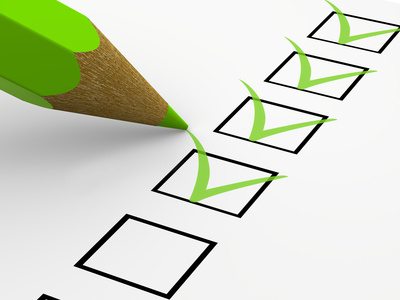